Elementos de máquinas II
Aula 12 – Recomendações de projeto de redutores
Prof. Walter Antonio Kapp, Dr. Eng.
Assunto desta Aula
Recomendações de projeto




Esta nota de aula foi baseada no capítulo 9 da apostila de Elementos de máquinas II – EMC 5332 – da graduação em Eng. Mecânica da UFSC,
Elaborada pelo professor Acires Dias
Recomendações de projeto
Pré-dimensionamento - baseado no colapso por fadiga superficial
Geralmente os dados de projeto fornecidos, para o início dos cálculos, são o torque, a rotação da máquina e a relação de transmissão do engrenamento mais dados sobre as condições envolvidas e desejadas. Se no projeto o módulo ou o diâmetro for decidido do nada, um alto grau de iteração pode vir a ocorrer, por isso um pré-dimensionamento se faz necessário.
Recomendações de projeto
O pré-dimensionamento por fadiga superficial é feito pela equação a seguir:

Onde:
T1 = torque no pinhão [N*m];
i = relação de transmissão;
YM = fator geométrico (fator MAAG);
Yd = b/d;
d’1 = diâmetro primitivo do pinhão;
Z1 = número de dentes do pinhão;
m = Módulo que define o diâmetro primitivo (mt para helicoidais).
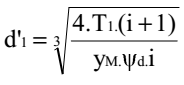 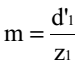 Recomendações de projeto
Recomendação para o número de dentes:

z1 =12: engrenamento a baixa velocidade n1 < 1400 rpm, transmissão sob carregamento pesado (Com deslocamento positivo);
z1 =16: engrenamento a médias velocidades n1 ≅1400 rpm (geralmente com deslocamento de perfil positivo);
z1=22: engrenamento a altas velocidades e cargas elevadas, n1 > 1400 rpm;
z1=30: engrenamento para redutores marítimos acionados por turbina.
Recomendações de projeto
Recomendação para o número de dentes:
Dente suplementar:
i = 2, z1 = 25 ⇒ z2 = 50 ∴ Haverá encontro dos mesmos dentes a cada 2 voltas do pinhão
Solução:
Z2 = 51 e z1 = 25 ⇒  i = 2,04 ∴ Melhor se o problema admitir 2% de erro.
Recomendações de projeto
Recomendação para relações de transmissão:

1 estágio: i≤8 (casos especiais até 18)
2 estágios: 8≤i≤45(casos especiais até 100)
3 estágios: 45≤i≤200(casos especiais até 850).
Recomendações de projeto
Recomendações de projeto
Recomendações de projeto
Recomendação para a relação largura/diâmetro, Yd=b/d:

Transmissões leves com pinhões helicoidais Yd  até 1,8
Transmissões pesadas com pinhões helicoidais Yd até 1,4
Engrenagens de em balanço Yd ≤ 0,8
Engrenagens de dentes retos Yd ≤ 1,2
Recomendações de projeto
Sugestões iniciais para o fator geométrico YM (Número de MAAG):
Recomendações de projeto
Valores de fator dinâmico para engrenagens de dentes retos:
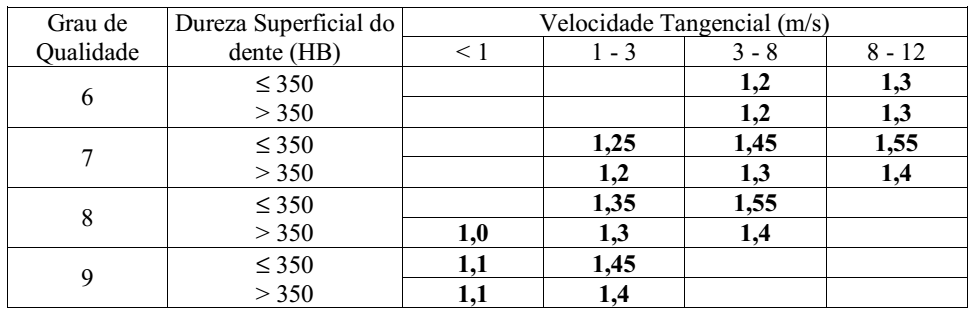 Recomendações de projeto
Valores de fator dinâmico para engrenagens de dentes helicoidais:
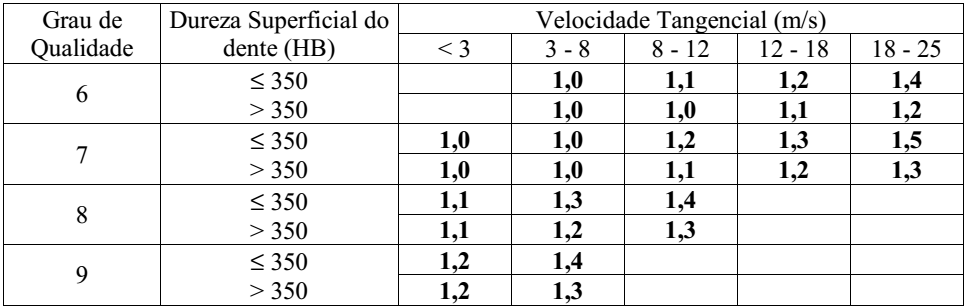 Recomendações de projeto
Valores de fator de distribuição de carga:
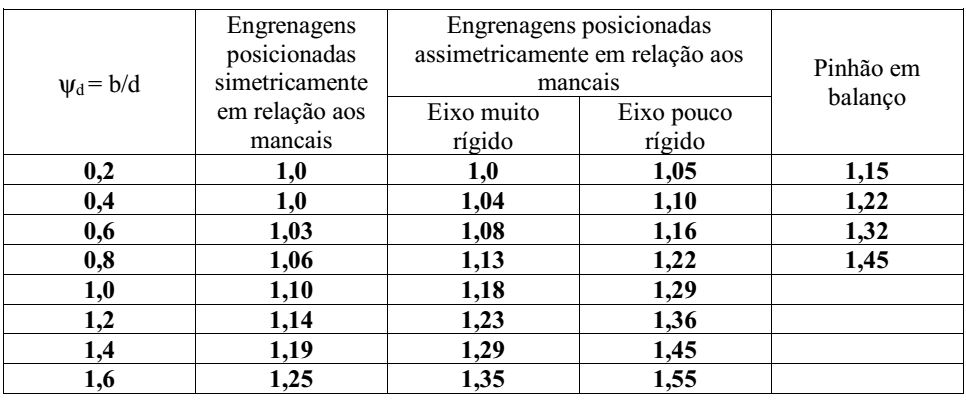 Recomendações de projeto
Valores de fator de serviço - Ks:
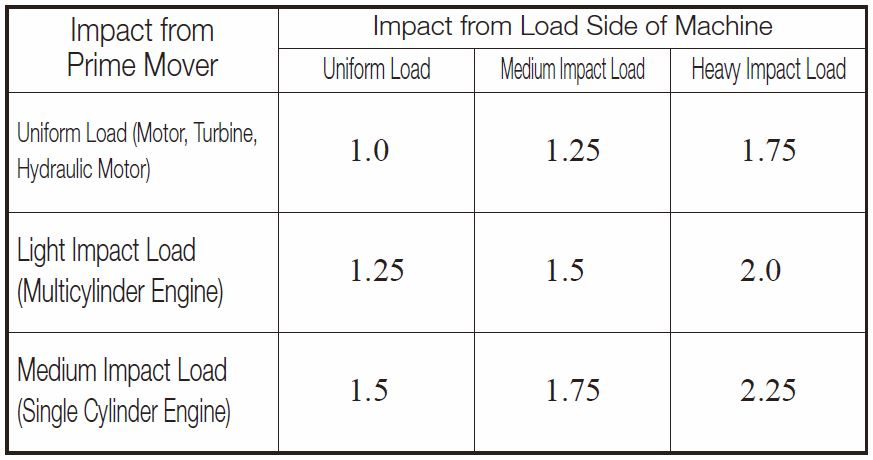 Recomendações de projeto
Valores para a tensão admissível de contato contra a fadiga superficial (>107):